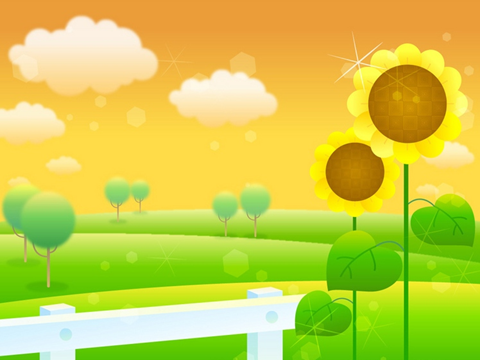 ỦY BAN NHÂN DÂN HUYỆN BÌNH CHÁNH
TRƯỜNG TIỂU HỌC TÂN NHỰT 6
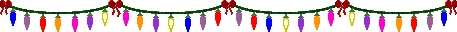 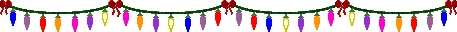 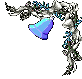 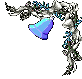 CHUYÊN ĐỀ TẬP VIẾT
Báo cáo viên: Nguyễn Bạch Huệ
Tân Nhựt, ngày 27 tháng 08 năm 2020
Năm học: 2020 - 2021
GIỚI THIỆU
Đi học là một bước ngoặt lớn trong đời trẻ. Năm đầu tiên cắp sách đến trường, trẻ vô cùng bỡ ngỡ với việc chuyển hoạt động chủ đạo từ vui chơi sang học tập. Người ta thường nói: Một trong những hạnh phúc lớn nhất của trẻ là được đến trường, được học đọc, học viết. 
	Bởi vậy vấn đề rèn luyện chữ viết cho học sinh Tiểu học là vô cùng quan trọng và cấp thiết bởi chữ viết của học sinh, đặc biệt là của học sinh đầu cấp Tiểu học đặt nền móng cơ bản cho toàn bộ quá trình học tập, rèn luyện cho học sinh những phẩm chất đạo đức tốt như: tinh thần kỷ luật, tính cẩn thận và óc thẩm mĩ.
Cố Thủ tướng Phạm Văn Đồng đã nói: “Chữ viết cũng là một biểu hiện của nết người. Dạy cho học sinh viết đúng, viết cẩn thận, viết đẹp là góp phần rèn luyện cho các em tính cẩn thận, lòng tự trọng đối với mình cũng như với thầy cô và bạn bè đọc bài viết của mình...”
I. LÝ DO THỰC HIỆN CHUYÊN ĐỀ
Sau nhiều lần thay đổi, chúng ta lại quay trở về với mẫu chữ mềm mại, thanh gọn trước kia nhằm giúp học sinh viết chữ đẹp và có thẩm mĩ hơn. Tuy nhiên, sau mỗi lần thay đổi như vậy lại có những điều làm được và chưa làm được.
Thực trạng chữ viết của học sinh hiện nay còn cẩu thả và thiếu chính xác. Các em còn viết sai, viết quá chậm hay có những học sinh viết tốt, nhanh, làm tính giỏi nhưng viết quá nguệch ngoạc, trình bày không sạch sẽ, rõ ràng thì không thể trở thành một học sinh xuất sắc toàn diện được. Điều đó ảnh hưởng không nhỏ đến chất lượng học Tiếng Việt nói riêng và các môn học khác nói chung.
Là một giáo viên dạy lớp 2, tôi nhận thấy Tập viết là một trong những phân môn có tầm quan trọng đặc biệt. Việc rèn luyện kỹ năng viết chữ cho học sinh, nhất là học sinh lớp 1, lớp 2 lại càng quan trọng hơn. Vậy nên, tôi rất muốn giảng dạy môn Tập viết thật tốt để học sinh viết đẹp hơn, sạch hơn và cẩn thận hơn. Đó cũng là nhằm nâng cao chất lượng dạy- học ở Tiểu học nói chung và dạy – học chữ viết nói riêng.
II. MỤC ĐÍCH YÊU CẦU
1. Mục đích
Qua chuyên đề này, tôi muốn góp phần nhỏ vào việc nâng cao chất lượng dạy học môn Tập viết để tìm ra phương pháp giúp giáo viên rèn luyện cho học sinh viết đẹp hơn.
2. Yêu cầu
Căn cứ vào mục tiêu dạy học môn Tiếng Việt nói chung và nhiệm vụ chủ yếu nói riêng của phân môn Tập viết ở các lớp 1, 2, 3 (giai đoạn đầu của cấp Tiểu học) là rèn kĩ năng viết chữ cho HS theo đúng mẫu chữ viết trong trường Tiểu học nhằm đáp ứng các nguyên tắc cơ bản sau:
- Bảo đảm tính khoa học, tính hệ thống.
- Có tính thẩm mỹ (đẹp trong sự hài hoà khi viết liền các con chữ).
- Bảo đảm tính sư phạm (phù hợp với đặc điểm tâm lý, sinh lý lứa tuổi HS tiểu học).
- Có tính kế thừa và phát triển, phù hợp với thực tiễn (kế thừa vẻ đẹp của chữ viết truyền thống đồng thời tính đến sự thuận lợi khi sử dụng, viết nhanh, viết liền nét; phù hợp điều kiện dạy và học ở Tiểu học).
III. THỰC TRẠNG:
1. Thuận lợi:
- Trong những năm trở lại đây, việc rèn luyện chữ viết cho học sinh Tiểu học được Bộ Giáo dục, Sở Giáo dục, Phòng Giáo dục, đặc biệt là Ban giám hiệu, các thầy cô và các bậc phụ huynh rất quan tâm. Chính vì thế, mục tiêu rèn chữ cho học sinh lớp 1 cũng như lớp 2 được đặt lên hàng đầu.
- Mỗi giáo viên được trang bị bộ chữ dạy Tập viết.
- Giáo viên được tham dự những chuyên đề về Tập viết để học hỏi và trau dồi kiến thức, trau dồi kinh nghiệm.
- Hàng tuần, học sinh đều có thêm tiết học để luyện viết thêm.		
- Nội dung các bài Tập viết rõ ràng, phù hợp và cụ thể. Đặc biệt, học sinh còn được luyện thêm về cách viết chữ nghiêng sáng tạo.
2. Khó khăn:
- Năng khiếu viết chữ của học sinh lớp 1, 2 còn hạn chế. Một số học sinh viết chữ chưa đúng mẫu, trình bày chưa rõ ràng sạch đẹp.
- Một số ít PHHS chưa quan tâm đúng mức đến việc rèn chữ viết của con em.
- Phần lớn các em viết sai là do ảnh hưởng của ngôn ngữ địa phương. Khi các em đọc sai sẽ dẫn đến viết sai.
- Vở Tập viết của học sinh còn mỏng nên rất dễ bị nhoè.
- Năng lực học sinh không đồng đều nên gặp nhiều khó khăn trong việc kèm các em học tập, đặc biệt là trong môn Tập viết.
IV. CÁC GIẢI PHÁP. Có 9 giải pháp
1. Cho học sinh nắm bắt được các khái niệm cơ bản:
Tuy là đơn giản, thế nhưng đây là một điều mà giáo viên cần phải quan tâm trước khi rèn chữ viết cho học sinh. Đầu tiên, giáo viên cần dạy cho học sinh một số khái niệm về dòng kẻ (đường kẻ) tương ứng với bao nhiêu ô li? Đặt bút ở đường kẻ nào? Dừng bút ở đường kẻ nào? Hay chữ cái (chữ hoa) đó có mấy nét? Tên gọi của các nét là gì? Vị trí của dấu phụ, dấu thanh đặt ở đâu mới hợp lý? Cách nối nét như thế nào mới là đúng?…
Để từ đó giúp học sinh hình thành những biểu tượng về hình dáng, độ cao, sự cân đối cũng như tính thẩm mỹ của chữ viết.
2. Điều kiện về tư thế ngồi viết:
Một tư thế ngồi đúng chuẩn không chỉ giúp điều chỉnh về vóc dáng, hình thành thói quen tập trung hơn mà còn là một yếu tố quan trọng không thể thiếu trong quá trình rèn chữ viết cho học sinh, một tư thế ngồi thật thoải mái, không gò bó, hai tay đặt đúng điểm tựa quy định sẽ giúp ta điều khiển được cây bút theo sự chỉ huy của não. 
	Mặt khác, bàn ghế cũng phải vừa tầm với học sinh vì ngồi quá cao thì đầu phải cúi gằm xuống hay ngồi quá thấp thì đầu phải nhìn lên, điều này hoàn toàn không tốt. Tuyệt đối không quỳ, nằm, ngồi viết tùy tiện.
Nói chung, một tư thế ngồi đúng cách nhất khi tập viết được mô tả như sau:
- Ngồi ngay ngắn, lưng thẳng, không tì ngực vào cạnh bàn, đầu hơi cúi, mắt cách vở từ 25 – 30cm, không được nhìn quá gần vở vì thiếu ánh sáng sẽ rất dễ dẫn đến cận thị.
- Cánh tay trái đặt trên mặt bàn bên trái lề vở, bàn tay trái tì vào mép vở, giữ vở không bị xê dịch khi viết.
- Cánh tay phải cùng ở trên mặt bàn; khi viết bàn tay và cánh tay phải có thể dịch chuyển từ trái sang phải và từ phải sang trái một cách dễ dàng.
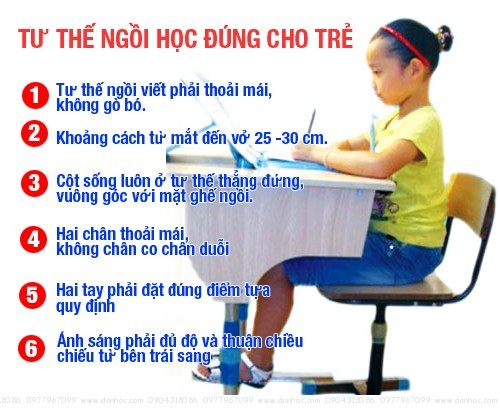 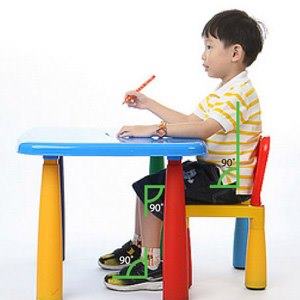 3. Hướng dẫn cách cầm bút đúng:
Để viết được nét chữ đẹp thì cách cầm bút chuẩn xác cũng là điều hết sức quan trọng. Bởi vì, đối với những tư thế tay cầm bút không đúng sẽ dẫn đến một số tật sau này rất khó chữa chẳng hạn như: căng cứng, mỏi cơ gân bàn tay, viết nhanh mỏi tay, ra nhiều mồ hôi tay, không thể viết lâu được. Vậy phải cầm bút như thế nào mới là đúng cách? Đó chính là:
- Cầm bút bằng 3 ngón tay của bàn tay phải: ngón trỏ, ngón cái và ngón giữa.
- Đầu ngón trỏ đặt trên thân bút, đầu ngón cái thì giữ bên trái thân bút, còn đầu ngón giữa tựa vào bên phải thân bút.
Khi viết 3 ngón tay này giữ bút, điều khiển bút dịch chuyển.
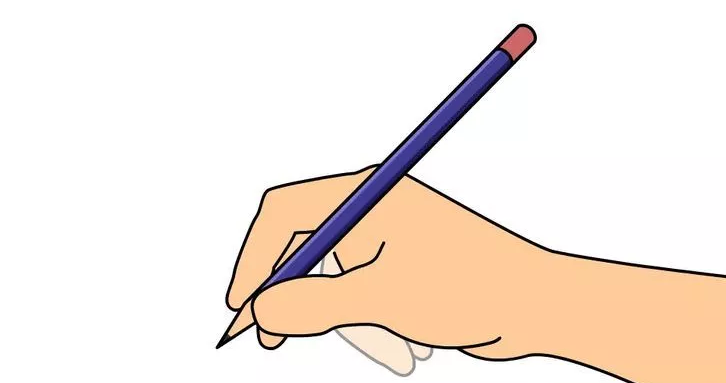 Ngoài ra cũng cần sự phối hợp của cổ tay, cánh tay, khuỷu tay trong quá trình viết.
- Tiếp theo, giáo viên có thể tiến hành dạy cho học sinh các thao tác viết chữ từ đơn giản cho đến phức tạp, dạy cho học sinh kỹ năng viết các nét, cách lia bút cùng cách nối nét. Đồng thời giúp học sinh xác định được khoảng cách, vị trí cỡ chữ trên vở kẻ ô li để từ đó hình thành kỹ năng viết đúng mẫu, rõ ràng và tiến tới là viết đẹp, viết nhanh.
4. Rèn viết đúng trọng tâm từng nhóm chữ:
Không có việc gì là dễ dàng ngay từ lúc đầu cả và đối với việc luyện chữ cũng thế, nếu giáo viên cùng một lúc đòi hỏi học sinh viết đúng và đẹp ngay tất cả các loại chữ là điều rất khó thực hiện.
	Vậy nên, giáo viên có thể phân loại chữ viết thành các nhóm chữ có cấu tạo gần giống nhau về chữ viết, mỗi tuần rèn một nhóm nhất định, rèn viết đúng, viết đẹp nhóm này thì mới chuyển sang rèn nhóm chữ khác, nhằm giúp học sinh rèn thật tỉ mỉ và chi tiết từng nhóm chữ.
Thường thì, những giáo viên giàu kinh nghiệm hay căn cứ vào đặc điểm cấu tạo nét và mối quan hệ về cách viết các chữ cái để chia nhóm chữ và xác định chữ trọng tâm đại diện cho mỗi nhóm chữ học sinh hay sai chỗ nào, học sinh gặp khó khăn gì khi viết các chữ ở nhóm đó với mục đích giúp học sinh viết đúng kĩ thuật ngay từ đầu.
- Nhóm 1: Gồm các chữ là m, n, i, u, ư, v, r, t
Lỗi hay mắc phải: viết chưa đúng nét nối giữa các nét, nét móc thường bị đổ nghiêng, khi hất lên thường choãi chân ra nên không đúng.
Biện pháp khắc phục: Trọng tâm rèn luyện là các nét móc: móc ngược, móc xuôi, móc hai đầu sao cho thật đúng, thật ngay ngắn trước khi ghép các nét tạo thành chữ.
- Nhóm 2: Gồm các chữ: l, b, h, k, y
Lỗi hay mắc phải: viết sai điểm giao nhau của nét và chữ viết còn cong vẹo.
Biện pháp khắc phục: giáo viên cho học sinh xác định rõ ràng điểm giao nhau của nét khuyết bằng 1 dấu chấm nhỏ, rồi rèn cho học sinh thói quen luôn đưa bút từ điểm bắt đầu qua đúng chấm sau đó mới đưa bút lên tiếp thì mới viết đúng. Bên cạnh đó, giáo viên cũng cần rèn cho học sinh biết viết nét sổ thật đúng, thật thẳng ở ngay các bài nét chữ cơ bản khi nào thành thạo thì mới tiến hành viết nét khuyết nhằm đạt mục tiêu viết được nhóm chữ số 2 này thật thẳng và thật ngay ngắn.
- Nhóm 3: Gồm các chữ: o, ô, ơ, ă, â
Lỗi hay mắc phải: Ở nhóm này, học sinh hay viết sai từ chữ O như chiều ngang quá rộng hoặc quá hẹp, nét chữ không đều đầu to đầu bé.
Biện pháp khắc phục: Đầu tiên, giáo viên cần dạy học sinh viết đúng chữ O để làm cơ sở cho viết đúng các chữ khác trong nhóm.
5. Giáo viên viết mẫu:
Việc viết mẫu của giáo viên luôn được xem là phương tiện quan trọng để dạy học sinh viết đúng, đẹp, cũng như giúp học sinh nắm bắt được quy trình viết từng nét của từng chữ cái. 
	Chính vì thế, giáo viên phải viết chậm, đúng theo quy tắc viết chữ, nhằm tạo điều kiện để học sinh nhìn thấy tay của giáo viên viết từng nét chữ.
Đồng thời vừa giảng giải, vừa phân tích cho học sinh như: phải đưa bút như thế nào cho chuẩn xác? Thứ tự các nét viết ra sao? Giáo viên cũng cần chú ý phân tích cả cách viết dấu phụ và dấu thanh. 
	Mặt khác, việc trình bày bảng cũng là một yếu tố mà giáo viên cần quan tâm vì đó là con đường ngắn nhất giúp học sinh noi theo những gì giáo viên hướng dẫn.
Tóm lại, việc khổ công rèn luyện viết đúng, viết đẹp, viết rõ ràng và ngay ngắn chính là tiêu chí mà mọi giáo viên đều phải đặt ra và thực hiện bằng được trong từng giờ học, trong từng cách trình bày bảng sao cho khoa học và thật đẹp mắt.
6. Hướng dẫn học sinh luyện viết:
- Luyện viết trên không: Đây được xem là bước giúp học sinh rèn luyện đôi tay cũng như rèn luyện quy trình viết các nét để học sinh không bị ngỡ ngàng khi viết. Bước này có thể lặp lại từ 2 cho đến 3 lần.
- Luyện viết trên bảng con, bảng lớp.
Giáo viên cho một số em luyện viết trên bảng lớp, còn cả lớp thì viết bảng con chữ cái và cụm từ mà giáo viên yêu cầu hoặc giáo viên cũng có thể chọn cho học sinh viết những chữ khó viết mà học sinh hay viết sai.
Khi nhận xét chữ viết của học sinh, giáo viên cần cho học sinh quan sát lại chữ mẫu. Ngoài ra, giáo viên có thể gợi ý để học sinh tự nhận xét chữ viết của mình và của bạn, biết tự chữa lại những chỗ đã viết sai.
Giáo viên chữa lỗi sai chung bằng cách viết lại chữ đúng ngay bên cạnh chữ viết của học sinh, tránh viết đè lên chữ viết sai của học sinh, vì như thế học sinh sẽ rất khó nhận ra chỗ sai của mình để chữa lại cho đúng.
Luyện viết bài vào vở.
Giáo viên cần đặt ra yêu cầu học sinh viết phải chữ gì? Từ gì? Câu gì? Cỡ chữ như thế nào? Viết mấy dòng?
Trước khi cho học sinh viết bài, giáo viên cũng nên hướng dẫn lại tư thế ngồi viết, cách cầm bút sao cho đúng. Đồng thời, nhắc nhở học sinh trước khi viết: đặt bút ngay điểm bắt đầu viết, viết chữ đúng nét, đúng độ cao của các nét, các chữ, khoảng cách giữa các chữ, các cụm từ.
Học sinh thực hành viết bài vào vở. Giáo viên tiến hành theo dõi, uốn nắn cho một số em có chữ viết chưa đẹp. Mặt khác, giáo viên cũng có thể cầm tay hướng dẫn cho học sinh viết 1 đến 2 chữ đầu tiên để các em quen dần.
7. Chấm, chữa bài cho học sinh:
- Kiểm tra, đánh giá, sửa chữa cũng là cách mà giáo viên có thể giúp đỡ các học sinh của mình trong việc rèn chữ viết.
- Tại lớp, giáo viên có thể chấm kiểm tra từ 5 – 7 bài, kết hợp chấm vở những học sinh có chữ viết chưa đẹp và những học sinh rèn viết chữ đẹp. Những bài viết của các học sinh còn lại thì giáo viên thu về chấm sau để kịp thời chữa cách viết của học sinh ở tiết học tới.
Giáo viên nên chữa những lỗi học sinh sai phổ biến, hướng dẫn thật kỹ cách viết của chữ cái đó để học sinh khắc sâu cách viết thêm một lần nữa.
 Cho cả lớp xem bài viết đẹp. Kịp thời động viên, khích lệ những học sinh có chữ viết tiến bộ. Tuyên dương những học sinh có bài viết đẹp nhằm khuyến khích tinh thần các em.
- Giáo viên chia lớp thành 4 nhóm nhỏ, cho học sinh thi đua giữa các nhóm, nhóm nào có nhiều bài viết đẹp, nhóm đó nhận sẽ được cờ thi đua. Chắc chắn điều này sẽ làm các em rất phấn khích và cố gắng viết đẹp hơn nữa (đây là yếu tố tác động vào tâm lý vô cùng hiệu quả, rất hay được các giáo viên ở một số trường sử dụng).
8. Củng cố bài:
Đối với bất cứ một môn học nào cũng vậy, việc củng cố bài vở luôn là cách giúp các em học sinh nhớ lâu và thực hiện một cách tốt hơn. Vậy nên, luyện chữ đẹp cũng cần bước củng cố. Giáo viên có thể củng cố theo một số hình thức sau:
- Giáo viên yêu cầu học sinh viết lại những chữ cái đã viết ở trên bảng lớp.
- Cho học sinh thi viết chữ cái giữa các nhóm trong lớp với nhau.
- Hoặc có thể dùng các nét rời rồi cho học sinh thi ghép các nét chữ với nhau để tạo thành chữ cái đã được học.
9. Kết hợp với phụ huynh học sinh và thường xuyên tổ chức tốt các phong trào thi đua:
Không chỉ rèn luyện ở trường, tập viết ở nhà cũng chính là mấu chốt của thành công. Bởi lẽ, học sinh tiểu học có một đặc điểm mà ai cũng dễ dàng nhận ra đó chính là nhanh quên, vì vậy việc rèn luyện viết chữ đúng, đẹp cần được làm thường xuyên, liên tục ở mọi nơi mọi lúc và luyện tại nhà là hợp lý nhất.
Chính vì vậy, giáo viên cần trao đổi với phụ huynh về cách thức thực hiện sao cho đúng cách nhất từ chuẩn bị những đồ dùng tập viết cần thiết, tư thế, cách cầm bút chuẩn xác,... 
	Mặt khác, giáo viên cũng có thể bồi dưỡng lòng say mê và quyết tâm rèn chữ viết cho học sinh thông qua những phong trào thi đua theo tuần, theo chủ điểm và kết hợp với hội cha mẹ học sinh khen thưởng kịp thời để giúp các em hưng phấn hơn trong việc rèn chữ viết.
V. KẾT LUẬN
Đối với mỗi giáo viên:
- Đòi hỏi đầu tiên theo tôi đó là sự tận tâm, nhiệt tình, yêu thương con trẻ. Trong mỗi giờ dạy, người giáo viên phải tạo được sự say mê cho bản thân mình cũng như hứng thú cho học sinh.
- Thường xuyên rèn luyện để có chữ viết mẫu chuẩn đẹp (vì tư duy của trẻ chủ yếu là trực quan và rất thích bắt chước theo cô giáo).
- Chuẩn bị đồ dùng dạy học một cách cẩn thận, có chọn lọc và sáng tạo.
- Luôn tạo hứng thú cho các em trong các giờ học bằng nhiều hình thức như: sưu tầm tranh ảnh, chữ mẫu đẹp để phục vụ bài học.
Tuyên dương khen thưởng kịp thời những em có nhiều cố gắng, có tiến bộ trong việc “Rèn chữ - Giữ vở”.
	Trên đây là một số suy nghĩ và những biện pháp mà tôi đã áp dụng trong việc rèn chữ cho học sinh.
Tôi tin rằng, nếu mỗi giáo viên luôn có ý thức rèn luyện và tận tâm dạy bảo thì chắc chắn các em sẽ có những bài viết đẹp, sạch sẽ. Sau này, các em sẽ trở thành những con người có tính cẩn thận, kiên trì, làm việc có khoa học, xứng đáng là những chủ nhân tương lai của đất nước.
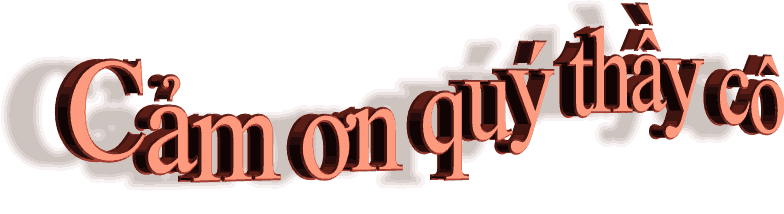